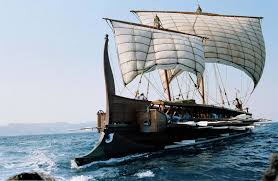 ΙΕΡΑ ΠΛΟΙΑ- ΙΕΡΕΣ ΤΡΙΗΡΕΙΣ
ΕΠΙΜΕΛΕΙΑ: ΒΡΑΝΤΣΗ ΕΛΕΝΗ – ΠΕ 02
[Speaker Notes: ΕΠΙΜΕΛΕΙΑ: ΒΡΑΝΤΣΗ ΕΛΕΝΗ]
ΙΕΡΑ ΠΛΟΙΑ- ΙΕΡΕΣ ΤΡΙΗΡΕΙΣ
ΠΑΡΑΛΟΣ ΚΑΙ ΣΑΛΑΜΙΝΙΑ
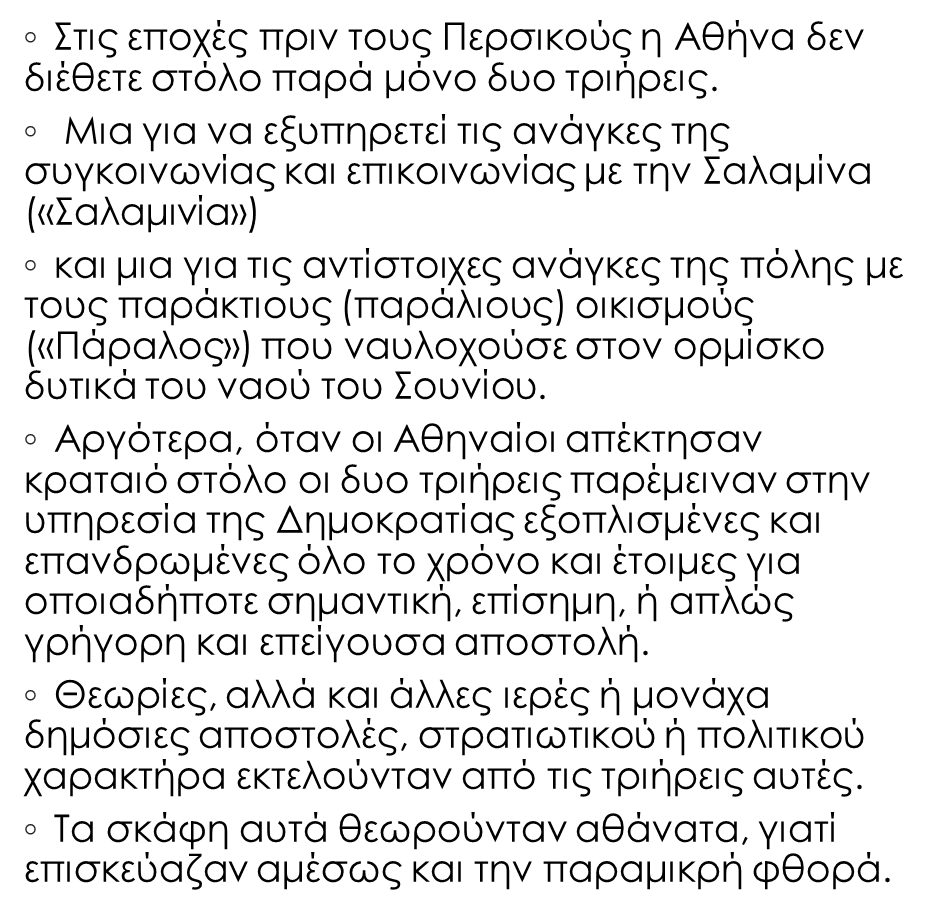 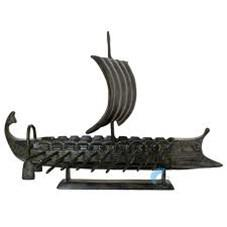 ΠΑΡΑΛΟΣ
πάρ-ᾰλος, -ον (ἅλς), 
 αυτός που βρίσκεται κοντά ή δίπλα στη θάλασσα
 Η Πάραλος ήταν τριήρης που συμμετείχε ειδικά στις
"θεωρίες" καθώς και σε άλλες ιερές ή δημόσιες
 αποστολές, συνήθως επείγουσας φύσεως. 
Το συνηθέστερο αγκυροβόλιο της Παράλου ήταν ο δυτικός όρμος στην άκρη του Σουνίου , γνωστός ως "Παράλου Γη".
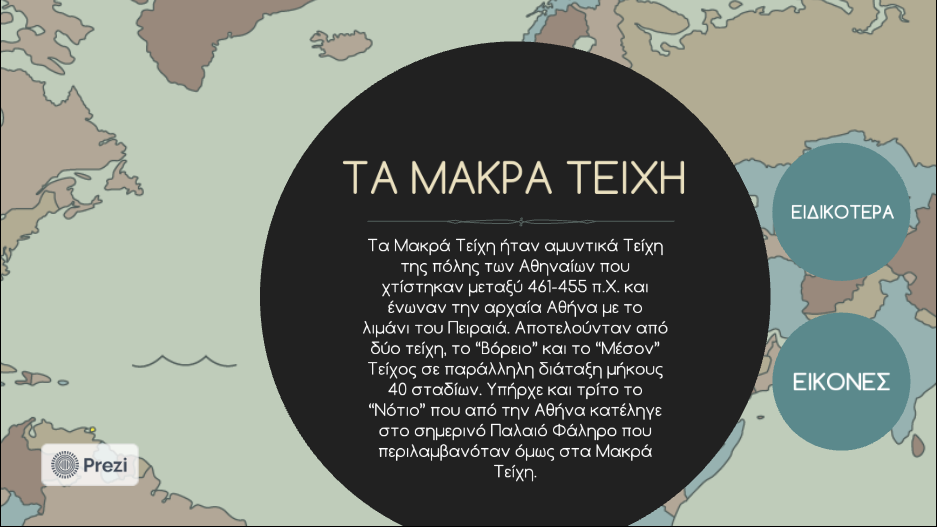 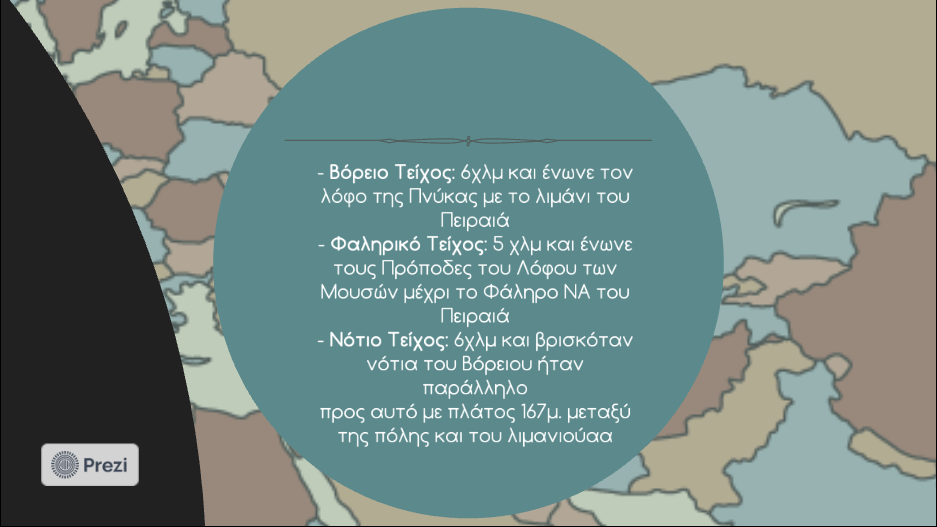 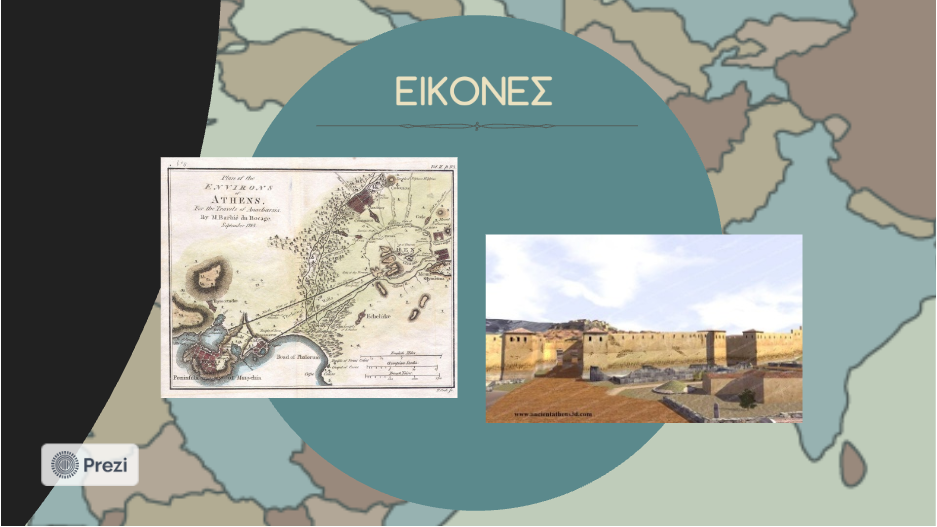 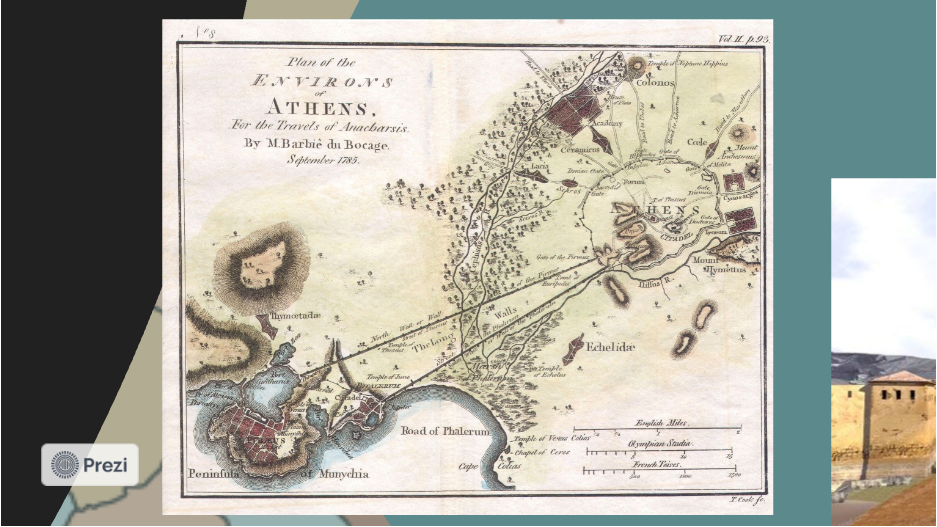 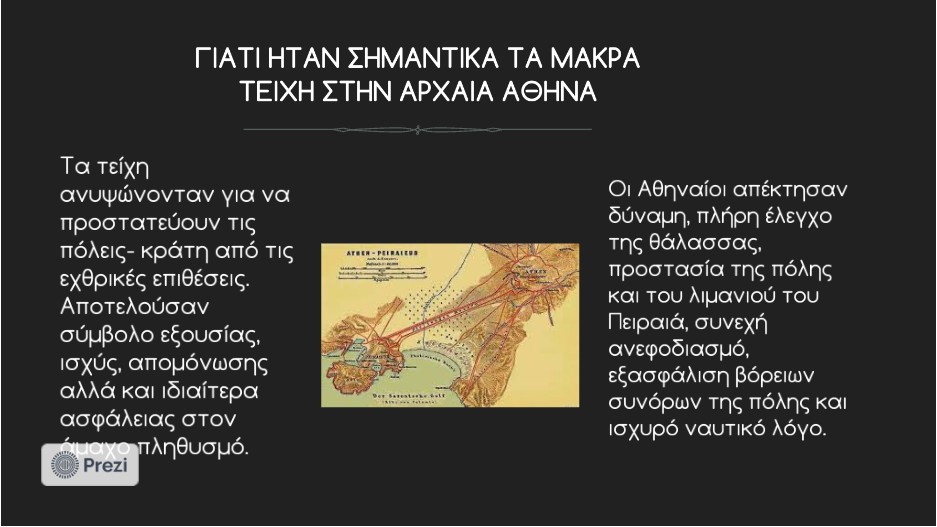 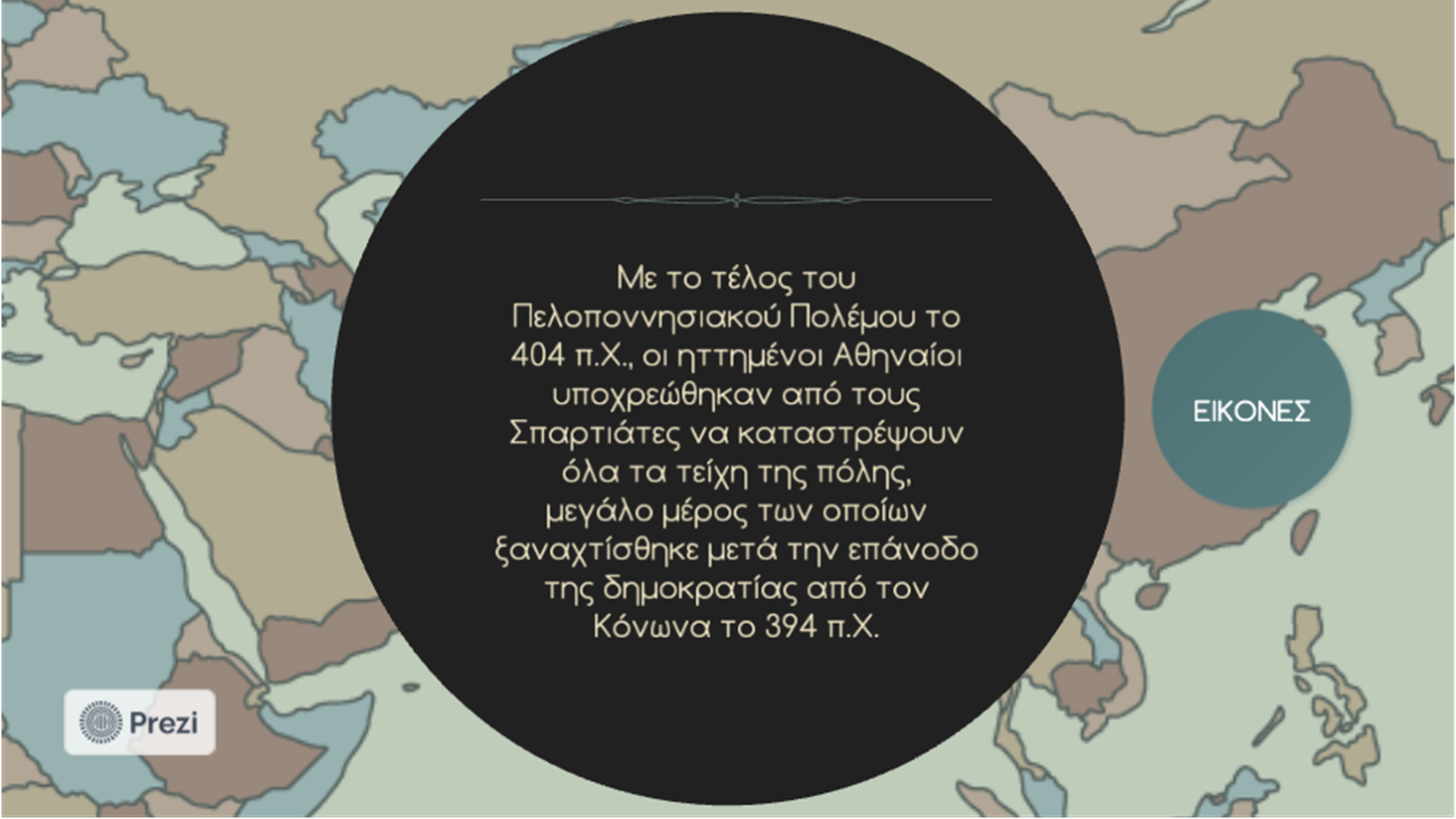 Η ρηξη των τειχων
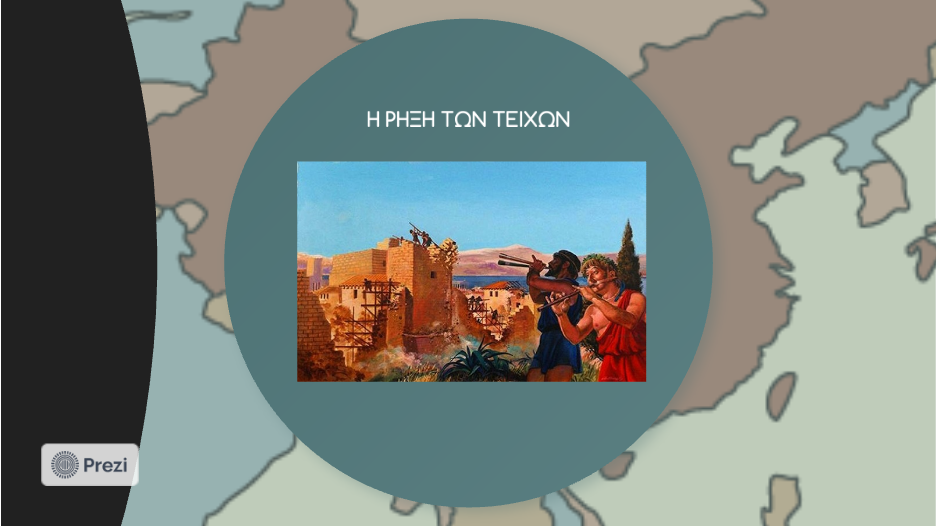 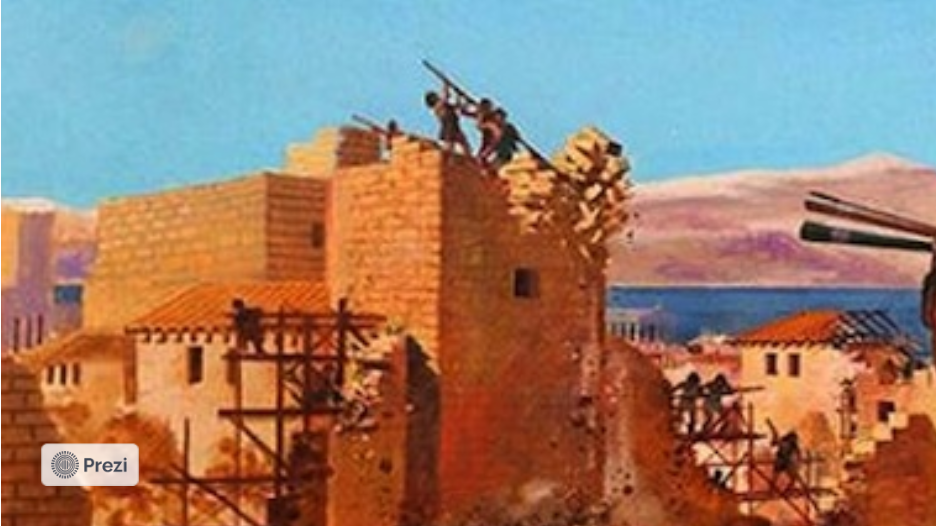